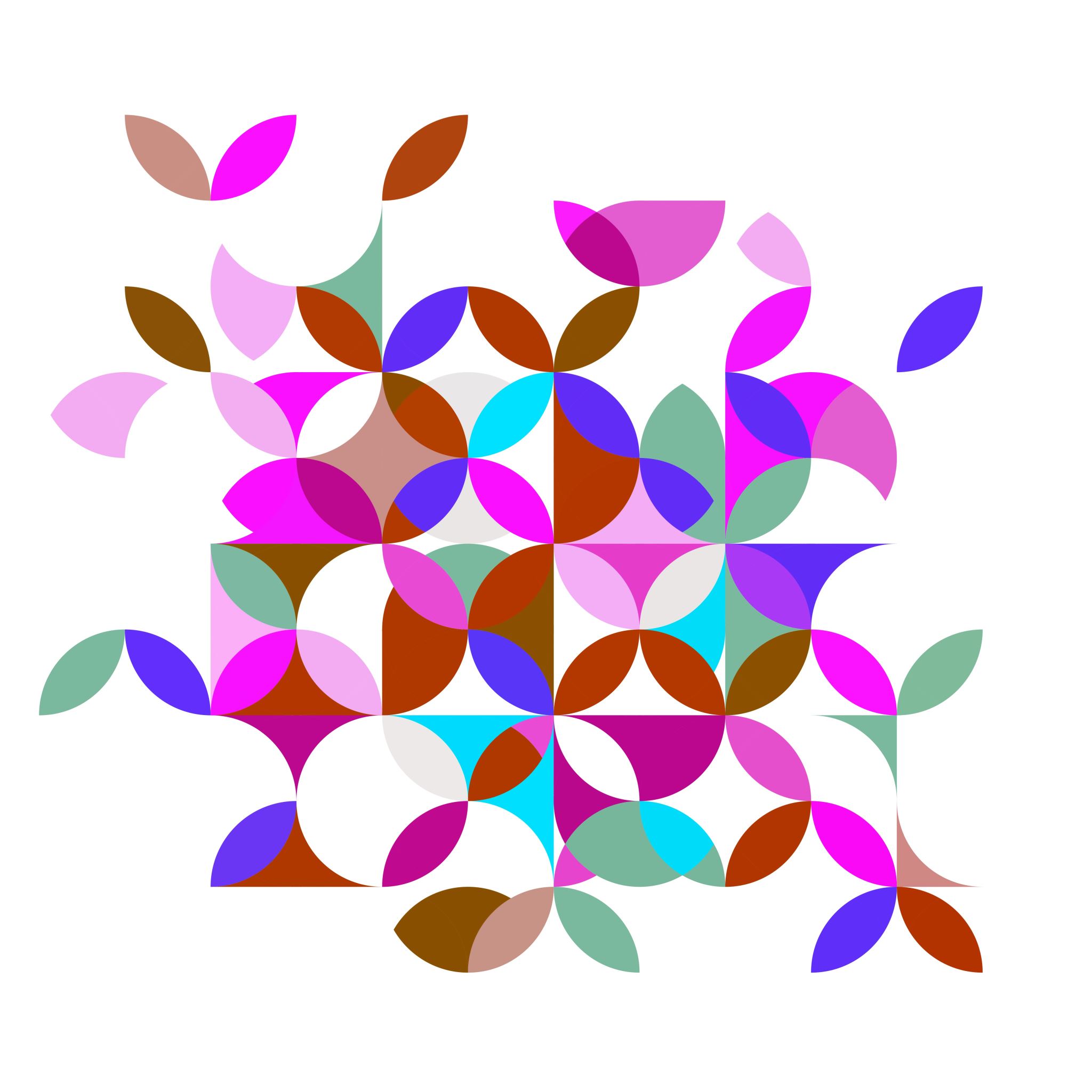 Jana Dudová
Odpovědnost učitele naakcích konaných mimo školu
Civilněprávní odpovědnost
Pracovněprávní odpovědnost
Pracovněprávní odpovědnost- zákoník práce
Vybrané Povinnosti dle školského zákona
Žáci a studenti jsou dle § 22 zejména povinni
 dodržovat školní a vnitřní řád a předpisy a pokyny školy a školského zařízení k ochraně zdraví a bezpečnosti, s nimiž byli seznámeni,
 plnit pokyny pedagogických pracovníků škol a školských zařízení vydané v souladu s právními předpisy a školním nebo vnitřním řádem.
  Zletilí žáci a studenti jsou zejména povinni
   informovat školu a školské zařízení o změně zdravotní způsobilosti,  zdravotních obtížích nebo jiných závažných skutečnostech, které by informovat školu a školské zařízení o změně zdravotní způsobilosti, zdravotních obtížích dítěte nebo žáka nebo jiných závažných skutečnostech, které by mohly mít vliv na průběh vzdělávání…
Vybrané povinnosti dle školského zákona
Vybrané povinnosti dle § 29 školského zákona
Trestněprávní odpovědnost
§ 147 Těžké ublížení na zdraví z nedbalosti
(1) Kdo jinému z nedbalosti způsobí těžkou újmu na zdraví, bude potrestán odnětím svobody až na dvě léta nebo zákazem činnosti.
(2) Odnětím svobody na šest měsíců až čtyři léta nebo peněžitým trestem bude pachatel potrestán, spáchá-li čin uvedený v odstavci 1 proto, že porušil důležitou povinnost vyplývající z jeho zaměstnání, povolání, postavení nebo funkce nebo uloženou mu podle zákona.
(3) Kdo z nedbalosti způsobí těžkou újmu na zdraví nejméně dvou osob proto, že hrubě porušil zákony o ochraně životního prostředí nebo zákony o bezpečnosti práce nebo dopravy anebo hygienické zákony, bude potrestán odnětím svobody na dvě léta až osm let.
Trestněprávní odpovědnost
§ 148 Ublížení na zdraví z nedbalosti
(1) Kdo jinému z nedbalosti ublíží na zdraví tím, že poruší důležitou povinnost vyplývající z jeho zaměstnání, povolání, postavení nebo funkce nebo uloženou mu podle zákona, bude potrestán odnětím svobody až na jeden rok nebo zákazem činnosti.
(2) Kdo z nedbalosti způsobí ublížení na zdraví nejméně dvou osob proto, že hrubě porušil zákony o ochraně životního prostředí nebo zákony o bezpečnosti práce nebo dopravy anebo hygienické zákony, bude potrestán odnětím svobody až na tři léta.
Odpovědnost školy
Odpovědnost školy
Pokud škola žáka odškodní, může zaplacenou částku (nebo její část) požadovat za určitých podmínek po učiteli, který škodu zavinil. V prvé řadě v případě učitele musí z jeho strany dojít k porušení povinnosti. Pokud učitel žádnou svoji povinnost neporušil, nemůže po něm škola nic požadovat. Pokud k porušení povinnosti ze strany učitele došlo z nedbalosti, může po něm škola požadovat náhradu, avšak maximálně ve výši 4,5 násobku jeho průměrného měsíčního výdělku. Pokud by však učitel porušil svoji povinnost úmyslně nebo v opilosti či po požití jiných návykových látek, může po něm škola požadovat náhradu celé částky.
Nejprve je třeba vždy posoudit, zda by za úraz odpovídala škola. Teprve potom přichází na řadu odpovědnost učitele, který v tu dobu na žáky dohlížel.
Odpovědnost školy
Standardně má při vzdělávání mimo školu na každých započatých 25 žáků základní školy připadat jeden zaměstnanec školy s tím, že vždy alespoň jeden s těchto zaměstnanců musí být pedagogickým pracovníkem. Zaměstnanci, kteří nejsou pedagogickými pracovníky, musejí být zletilí a svéprávní.
Příklad: V případě, že se vyučování mimo školu zúčastní 55 studentů, mají na ně dohlížet 3 zaměstnanci školy. Alespoň jeden z těchto tří zaměstnanců musí být pedagogickým pracovníkem.
Výjimku může stanovit ředitel školy. Musí však vzít v potaz, jak bude v daném případě náročné zajistit bezpečnost a ochranu zdraví žáků.
Zvláštní pravidla platí, pokud je sraz žáků na akci na jiném místě než ve škole. V takovém případě musí být bezpečnost (dozor) na místě srazu zajištěna již 15 minut před časem srazu. Zajišťování bezpečnosti ze strany školy končí na předem určeném místě v předem určený čas. Místo a čas srazu a ukončení akce musí škola oznámit nejméně 2 dny dopředu zákonným zástupcům žáků.
Odpovědnost školy
Škola v přírodě bude zpravidla spadat do kategorie "zotavovací akce" Na ty klade zákon přísnější požadavky (např. přítomnost zdravotníka, posudky o zdravotní způsobilosti dětí, hygienické požadavky na ubytování, stravovaní, …). Kromě kategorie "zotavovací akce" by škola v přírodě mohla také spadat do kategorie "jiná podobná akce pro děti". I v tomto případě je třeba splnit určité požadavky (hygienické požadavky na ubytování, požadavky na dozorující osoby, …). 
Výuka mimo školu v řádu hodin takové podmínky splňovat nemusí.
Základní právní předpisy metodika